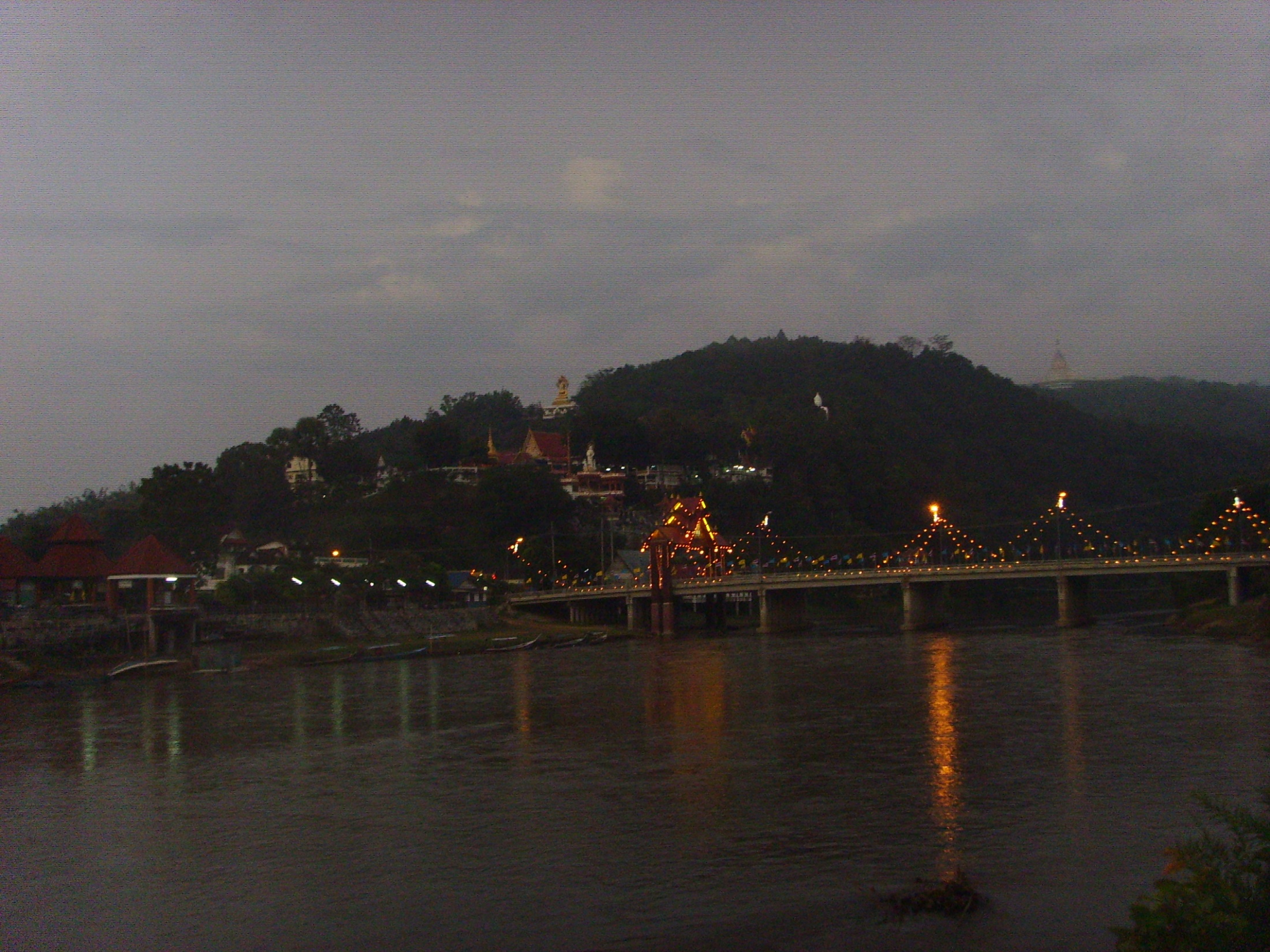 ບົດທີ2
ທີ່ມາຂອງກົດໝາຍສາກົນ
ມາດຕາ 38 ຂອງທຳມະນູນສານຍຸຕິທຳລະຫວ່າງປະເທດ
ສານນີ້ຊຶ່ງມີໜ້າທີ່ແກ້ໄຂຂໍ້ຂັດແຍ່ງທີ່ນຳຂື້ນມາສູ່ສານຕາມກົດໝາຍລະຫວ່າງປະເທດ ຈະຕ້ອງໃຊ້:
      ກ. ສົນທິສັນຍາລະຫວ່າງບໍ່ວ່າທົ່ວໄປ ຫຼື າສະເພາະ, ຊຶ່ງຕັ້ງກົດລະບຽບອັນເປັນທີ່ຮັບຮູ້ໂດຍລັດທີ່ເປັນຄວາມກັນ,
       ຂ. ຮີດຄອງປະເພນີລະຫວ່າງປະເທດ ໃນຖານະເປັນຫຼັກຖານຂອງການປະຕິບັດໂດຍທົ່ວໄປ,ຊຶ່ງຖືວ່າ
ເປັນກົດໝາຍ,
        ຄ. ຫຼັກການທົ່ວໄປຂອງກົດໝາຍ ຊຶ່ງຖືກຮັບຮູ້ໂດຍປະເທດທີ່ຈະເລີນແລ້ວ,
        ງ. ພາຍໃຕ້ຂໍ້ 59 ແຫ່ງກົດບັດສປຊ, ຄຳພິພາກສາຂອງສານແລະແນວຄວາມຄິດຂອງຂອງນັກກົດໝາຍ ທີ່ມີຄຸນນະວຸດທີ່ສູງສຸດ ຂອງປະເທດຕ່າງໆຈະເປັນພາຫະນະຊ່ວຍໃຫ້ສານວິນິໃສຫຼັກຂອງກົດໝາຍ
2. ບົດບັນຍັດສະບັບນີ້ຈະບໍ່ກະທົບກະເທືອນເຖິງອຳນາດຂອງສານໃນການພິຈາລະນາຕັດສິນຄະດີໂດຍອາໃສຫຼັກການຄວາມຍຸຕິທຳແລະຄວາມຮັບຜິດຊອບອັນດີ(1), ຫາກຄູ່ຄວາມຕົກລົງໃຫ້ປະຕິບັດເຊັ່ນນັ້ນ.
ມາດຕາ 59. ຄຳພິພາກສາຂອງສານ ມີຜົນບັງໃຊ້ສະເພາະຕໍ່ຄູ່ຄວາມແລະສະເພາະໃນຄະດີທີ່ຖືກຕັດສິນເທົ່ານັ້ນ.
Sources of International Law
Treaties
General principles of law
ສິ່ງທີ່ຊ່ວຍໃຫ້ກຳນົດຫຼັກກົດໝາຍລະຫວ່າງປະເທດ
International Custom
Judical Decisions
ຄຳສອນຂອງຜູ້ຊົງຄຸນວຸດທິ
Other sources of International law
ກົດເກນທີ່ເກີດຈາກອົງການລະຫວ່າງປະເທດ
ຫຼັກການຄວາມທ່ຽງທຳ
1. ສົນທິສັນຍາ (Treaties)
ມາດຕາ 38 (1)(ກ) ຂອງທຳມະນູນສານຍຸຕິທຳລະຫວ່າງປະເທດໃຊ້ສົນທິສັນຍາລະຫວ່າງປະເທດ (International conventions) ບໍ່ວ່າຈະເປັນສົນທິສັນຍາທົ່ວໄປຫຼືສົນທິສັນຍາສະເພາະທີ່ກໍານົດກົດເກນທີ່ຮັບຮອງຢ່າງຊັດເຈນໂດຍລັດຄູ່ກໍລະນີບັງຄັບແກ່ຂໍ້ຂັດແຍ່ງລະຫວ່າງຄູ່ກໍລະນີນັ້ນ ນັກກົດໝາຍລະຫວ່າງປະເທດບາງທ່ານເຫັນວ່າສົນທິສັນຍາຫຼືອານຸສັນຍາເປັນພຽງແຕ່ບໍ່ເກີດແຫ່ງພັນທະ(source of obligations) ລະຫວ່າງລັດພາຄີຂອງສົນທິສັນຍາຫຼືອານຸສັນຍາຫຼາຍກວ່າທີ່ຈະເປັນບໍ່ເກີດຂອງກົດໝາຍ(source of law) ໃນລັກສະນະດຽວກັນກັບສັນສັນຍາ(contract) ເປັນບໍ່ເກີດແຫ່ງໜີ້(source of obligations) ລະຫວ່າງຄູ່ສັນຍາຕາມກົດໝາຍພາຍໃນຂອງລັດ
ຫຼັກກົດໝາຍລະຫວ່າງປະເທດທີ່ແທ້ຈິງທີ່ພາໃຫ້ເກີດພັນທະລະຫວ່າງລັດກໍ່ຄື ຫຼັກ “ສັນຍາຕ້ອງເປັນສັນຍາ(pacta sunt servanda)” ຊຶ່ງເປັນຫຼັກກົດໝາຍທົ່ວໄປ (general principles of law) ທີ່ນຳມາໃຊ້ບັງຄັບຕໍ່ສົນທິສັນຍາໃນລັກສະນະທີ່ມີພັນທະຕາມສົນທິສັນຍາ ຕ້ອງໄດ້ຮັບການເຄົາລົບແລະປະຕິບັດຕາມ ໂດຍທີ່ຕົວພັນທະກໍລະນີຕາມສົນທິສັນຍານັ້ນບໍ່ຖືເປັນ “ກົດໝາຍ” ແລະກໍລະນີທີ່ລັດອື່ນໆທີ່ບໍ່ໄດ້ເປັນພາຄີຂອງສົນທິສັນຍາບັງເອີນເຄົາລົບແລະປະຕິບັດຕາມກົດເກນທີ່ລະບຸໄວ້ສົນທິສັນຍາກໍ່ບໍ່ໄດ້ໝາຍຄວາມວ່າລັດອື່ນໆ ນັ້ນປະຕິບັດຕາມກົດເກນ ເພາະວ່າກົດເກນນັ້ນເປັນສ່ວນໜຶ່ງຂອງສົນທິສັນຍາແລະຖ້າຫາກກົດເກນນັ້ນເປັນກົດເກນດຽວກັນທີ່ມີລັກສະນະເປັນກົດໝາຍລະຫວ່າງປະເທດເຊັ່ນ ປະເພນີລະຫວ່າງປະເທດຫຼືຫຼັກກົດໝາຍທົ່ວໄປທີ່ລັດອື່ນໆຮັບຮອງແລະປະຕິບັດຕາມ
ດັ່ງນັ້ນສົນທິສັນຍາຈິ່ງເປັນພຽງແຕ່ຫຼັກຖານ(evidence) ທີສະແດງຫຼືສະທ້ອນໃຫ້ເຫັນເຖິງກົດເກນຂອງກົດໝາຍລະຫວ່າງປະເທດທີ່ມີຢູ່ເທົ່ານັ້ນຄື ຫຼັກ “ສັນຍາຕ້ອງເປັນສັນຍາ(pacta sunt servanda)” ທີ່ເປັນຫຼັກກົດໝາຍທົ່ວໄປດັ່ງທີ່ກ່າວມາຂ້າງເທິງ ແລະອາດຈະຖືຫຼັກກົດໝາຍອື່ນໆ ອີກກໍ່ໄດ້ເຊັ່ນຫຼັກສຸດຈະລິດ(good faith)ເປັນຕົ້ນ
2. ປະເພນີລະຫວ່າງປະເທດ (International Custom)
ຄວາມໝາຍແລ ອົງປະກອບຂອງປະເພນີລະຫວ່າງປະເທດ
ມາດຕາ 38ວັກ1ທຳມະນູນສານຍຸຕິທຳລະຫວ່າງປະເທດໄດ້ກ່າວເຖິງປະເພນີລະຫວ່າງປະເທດໃນຖານະທີ່ເປັນຫຼັກຖານສະແດງເຖິງການຖືປະຕິບັດກັນໂດຍທົ່ວໄປ General Practiceແລະເປັນທີ່ຍອມຮັບວ່າເປັນເປັນກົດໝາຍ (acceptance as law)
ຈາກຄວາມໝາຍດັ່ງກ່າວຈິ່ງສາມາດສະຫຼຸບອົງປະກອບທີ່ສໍາຄັນຂອງປະເພນີລະຫວ່າງປະເທດໄດ້ອອກເປັນ 2 ປະການຄື:
ອົງປະກອບພາຍນອກຫຼືອົງປະກອບທາງກາຍຍະພາບ(physical element) ຂອງປະເພນີລະຫວ່າງປະເທດ ຊິ່ງໄດ້ແກ່ການຖືປະຕິບັດທົ່ວໄປ(General Practice)
2. ອົງປະກອບພາຍໃນຫຼືອົງປະກອບທາງຈິດໃຈ(psychological element) ຂອງປະເພນີລະຫວ່າງປະເທດ ຊຶ່ງໄດ້ແກ່ຄວາມເຊື່ອວ່າການຖືປະຕິບັດກັນໂດຍທົ່ວໄປນັ້ນເປັນສິ່ງທີ່ຖືກຕ້ອງຄວນໄດ້ຮັບການຍອມຮັບວ່າເປັນກົດໝາຍ(opinio juris sive necessitatis)
ອົງປະກອບຫຼັກທັງ2ປະການນີ້ໄດ້ກໍ່ໃຫ້ເກີດບັນຫາໃນການໃຊ້ແລະການຕີຄວາມໝາຍປະເພນີລະຫວ່າງປະເທດອີກຢ່າງຫຼວງຫຼາຍ ຊຶ່ງໃນມາດຕາ38 ວັກ1ຂອງທຳມະນູນສານຍຸຕິທຳລະຫວ່າງປະເທດໄດ້ໃຫ້ຄໍາຕອບໄວ້
ດັ່ງນັ້ນຈິ່ງຈໍາເປັນຕ້ອງອາໃສຄຳວິນິດໃສຊີ້ຂາດຂອງສານຍຸຕິທໍາລະຫວ່າງປະເທດແລະຄວາມເຫັນຂອງນັກກົດໝາຍລະຫວ່າງປະເທດຊ່ວຍໃນການທຳຄວາມເຂົ້າໃຈອົງປະກອບທີ່ແທ້ຈິງຂອງປະເພນີລະຫວ່າງປະເທດ
ຈາກອົງປະກອບຂອງປະເພນີລະຫວ່າງປະເທດ ນັກກົດໝາຍລະຫວ່າງປະເທດໄດ້ແຍກການພິຈາລະນາອົງປະກອບດັ່ງກ່າວອອກເປັນ4ລັກສະນະດ້ວຍກັນເຊັ່ນ:1. ການຖືປະຕິບັດທົ່ວໄປ, 2. ການຖືປະຕິບັດຢ່າງສະໝໍ່າສະເໝີແລະໃນຮູບແບບດຽວກັນ, 3. ລະຍະເວລາ, 4. ຄວາມເຊື່ອວ່າການຖືປະຕິບັດນັ້ນຖືກຕ້ອງແລະຄວນຍອມຮັບວ່າເປັນກົດໝາຍ.
2.1. ການຖືປະຕິບັດທົ່ວໄປ(General Practice)
ການທີ່ກົດເກນໃດຈະຖືເປັນປະເພນີລະຫວ່າງປະເທດໄດ້ນັ້ນຕ້ອງປະກົດວ່າມີອົງປະກອບພາຍນອກຫຼືອົງປະກອບທາງກາຍຍະພາບ(physical element)ຄືການຖືປະຕິບັດກັນໂດຍທົ່ວໄປຂອງລັດຕ່າງໆ ການຖືປະຕິບັດກັນໂດຍທົ່ວໄປນີ້ບໍ່ໄດ້ໝາຍຄວາມວ່າລັດທຸກລັດຈະຕ້ອງຍອມຮັບການຖືປະຕິບັດເປັນເອກະພາບກັນ(unanimity) ຫຼືເປັນສາກົນ(universality) ແລະ
ໂດຍທົ່ວໄປແລ້ວ ການທີ່ລັດບໍ່ຂັດຄ້ານການຖືປະຕິບັດໃນເລື່ອງໃດຫຼືເມີນເສີຍ(silence) ຍ່ອມມີຜົນເທົ່າ ກັບວ່າເປັນການຍອມຮັບ (acquiescence)ການຖືປະຕິບັດນັ້ນໃນບາງຄັ້ງ ການທີ່ລັດເມີນເສີຍບໍ່ຂັດຄ້ານການຖືປະຕິບັດໃນເລື່ອງໃດກໍ່ອາດຈະເປັນເພາະລັດນັ້ນບໍ່ມີສ່ວນໄດ້ສ່ວຍເສຍໃນເລື່ອງນັ້ນກໍ່ເປັນໄປໄດ້
ດັ່ງນັ້ນໃນປະເດັນທີ່ຈະຕ້ອງພິຈາລະນາໃນກໍລະນີຂອງການຖືປະຕິບັດໂດຍທົ່ວໄປຂອງລັດອື່ນໆ ຊຶ່ງຈະຕ້ອງສັນນິຖານໃນເບື້ອງຕົ້ນວ່າລັດທີ່ນິ້ງເສີຍບໍ່ຂັດຄ້ານນັ້ນກໍ່ເຫັນດີກັບການປະຕິບັດໂດຍທົ່ວໄປ ເພາະວ່າການຍອມຮັບການຖືປະຕິບັດໂດຍທົ່ວໄປຍ່ອມສະແດງອອກ
ດັ່ງນັ້ນຈິ່ງເປັນໜ້າທີ່ຂອງລັດທີ່ບໍ່ຍອມຮັບຫຼືບໍ່ເຫັນດີກັບການຖືປະຕິບັດເຊັ່ນວ່ານັ້ນທີ່ຈະຕ້ອງເຮັດການຂັດຄ້ານການຖືປະຕິບັດຢ່າງຊັດເຈນແລະຕໍ່ເນື່ອງເພື່ອບໍ່ໃຫ້ການຖືປະຕິບັດໂດຍທົວໄປດັ່ງກ່າວມີຜົນຜູກພັນຕົນໃນຖານະທີ່ເປັນກົດໝາຍປິດປາກ (estoppel)ເພາະນິ້ງເສີຍບໍ່ຄັດຄ້ານ
ເຖິງແນວໃດກໍ່ຕາມການຖືປະຕິບັດກັນໂດຍທົ່ວໄປຂອງລັດນັ້ນອາດຈະພິຈາລະນາໄດ້ຈາກການກະທຳຂອງລັດແຕ່ລະລັດທີ່ຈະເປັນຫຼັກຖານທີ່ສະແດງໃຫ້ເຫັນວ່າລັດມີເຈດຕະນາຫຼືມີຄວາມຕັ້ງໃຈທີ່ຈະຖືປະຕິບັດເຊັ່ນ
ຈົດໝາຍຕອບໂຕ້ທາງການທູດລະຫວ່າງລັດ ແນວນະໂຍບາຍຂອງລັດຊຶ່ງກຳນົດໃນແຜນແມ່ບົດເຊັ່ນ:
ນະໂຍບາຍທີ່ລັດຖະບານຖະແຫຼງຕໍ່ສະພາ, ການໃຫ້ສໍາພາດຕໍ່ສື່ມວນຊົນໂດຍຜູ້ນໍາຂອງລັດຫຼືໂດຍເຈົ້າໜ້າທີ່ໃນລະດັບສູງຂອງລັດຜູ້ຮັບຜິດຊອບໃນເລື່ອງໃດເລື່ອງໜຶ່ງ ຄວາມເຫັນທາງກົດໝາຍໜ່ວຍງານຂອງລັດ ບົດບັນຍັດຂອງກົດໝາຍຂອງລັດ,ຄໍາພິພາກສາຂອງສານພາຍໃນຂອງລັດລັດ,ການໃຫ້ຄວາມເຫັນໂດຍຜູ້ແທນຂອງລັດໃນທີ່ປະຊຸມລະຫວ່າງປະເທດເຊັ່ນ:
ໃນສະມັດຊາໃຫຍ່ສປຊເປັນຕົ້ນ ສິ່ງຕ່າງໆເຫຼົ່ານີ້ຍ່ອມສະແດງໃຫ້ເຫັນເຖິງເຈດຈຳນົງຂອງລັດໃນການຖືປະຕິບັດໃນເລື່ອງໃດເລື່ອງໜຶ່ງ ແຕ່ທັງນີ້ຈະຕ້ອງພິຈາລະນາເຖິງພຶດຕິກໍາໃນແຕ່ລະກໍລະນີ ເພາະລັດແຕ່ລະລັດເອງອາດຈະຖືປະຕິບັດໃນເລື່ອງໃດເລື່ອງໜຶ່ງຊຶ່ງຍັງບໍ່ແນ່ນອນຫຼືບໍ່ຢູ່ໃນຮູບແບບດຽວກັນກໍ່ໄດ້.
2.2. ການຖືປະຕິບັດຢ່າງສະໝໍ່າສະເໝີແລະໃນຮູບແບບດຽວກັນ (Uniform and Consisten Practice
ນອກຈາກອົງປະກອບຂອງປະເພນີລະຫວ່າງປະເທດຈະປະກອບໄປດ້ວຍການຖືປະຕິບັດກັນໂດຍທົ່ວໄປແລ້ວ ຍັງຈະຕ້ອງປະກົດວ່າການຸືປະຕິບັດໂດຍທົ່ວໄປນັ້ນຕ້ອງເປັນໄປຢ່າງສະໝໍ່າສະເໝີ(consistent) ແລະມີຮູບແບບດຽວກັນ(uniform)ແຕ່ບໍ່ຈຳເປັນຕ້ອງມີຮູບແບບດຽວກັນທັງໝົດ ເປັນພຽງແຕ່ຮູບແບບດຽວກັນໃນດ້ານເນື້ອໃນກໍ່ໄດ້
2.3. ລະຍະເວລາ (Duration)
ໄລຍະເວລາຂອງການຖືປະຕິບັດບໍ່ໄດ້ຖືວ່າເປັນອົງປະກອບທີ່ສໍຳາຄັນທີ່ພາໃຫ້ເກີດປະເພນີລະຫວ່າງປະເທດ
ເພາະລະຍະເວລາເປັນພຽງແຕ່ສິ່ງທີ່ສະແດງໃຫ້ເຫັນວ່າການຖືປະຕິບັດໃນທາງປະຕິບັດກໍ່ມີຫຼາຍກໍລະນີທີ່ຖືການປະຕິບັດຂອງລັດໃນເລື່ອງໃດເລື່ອງໜຶ່ງໄປໃນຮູບແບບດຽວກັນແລະປະຕິບັດຕະຫຼອດມາ
ເຖິງແມ່ນວ່າເປັນເວລາທີ່ສັ້ນກໍ່ຕາມເຊັ່ນໃນກໍລະນີຂອງການໄຫຼ່ທະວີບທີ່ຖືເປັນສ່ວນໜຶ່
ງຂອງແຜ່ນດິນຂອງລັດຊາຍຝັ່ງແລະລັດຊາຍຝັ່ງມີສິດ(sovereign rights) ເໜືອຊັບພະຍາກອນທັງສິ່ງທີ່ມີຊີວິດແລະສິ່ງທີ່ບໍ່ມີຊີວິດໃນພື້ນທະເລ ໂດຍທີ່ລັດບໍ່ຈຳເປັນຕ້ອງປະກາດຫຼືກ່າວອ້າງເຂດໄຫຼ່ທະວີບແຕ່ປະການໃດ ລວມເຖິງເຂດເສດຖະກິດຈໍາເພາະຊຶ່ງລັດສ່ວນໃຫຍ່ກ່າວອ້າງກໍ່ເປັນທີ່ຍຸດຕິວ່າລັດຊາຍຝັ່ງມີທັງສິດອຳນາດອະທິປະໄຕ(sovereign rights)ເໜືອຊັບພະຍາກອນທຳມະຊາດທັງສິ່ງທີ່ມີຊີວິດແລະບໍ່ມີຊີວິດໃນຫ້ວງນໍ້າ(water column) ໃນພື້ນດິນທ້ອງທະເລ (sea-bed) ແລະດິນໃຕ້ຜີວດິນ(subsoil)ຂອງເສດຖະກິດຈຳເພາະຕະຫຼອດຈົນມີເຂດອຳນາດ(juridiction)ເໜືອການສ້າງເກາະທຽມ ສິ່ງຕິດຕັ້ງຫຼືໂຄງສ້າງຕ່າງໆ ເໜືອການຄຸ້ມຄອງແລະການຮັກສາສິ່ງແວດລ້ອມທາງທະເລແລະເໜືອການວິໃຈວິທະຍາສາດທາງທະເລໃນເຂດເສດຖະກິດຈຳເພາະຕະຫຼອດຈົນມີສິດທິອື່ນໆທີ່ກົດໝາຍລະຫວ່າງປະເທດອະນຸຍາດໄວ້ເຊັ່ນ ການປາບປາມການກະທຳທີ່ເປັນໂຈນສະລັດ(piracy) ການຂົນສົ່ງທາດ (transport of slaves) ຫຼຶການເຜີຍແຜ່ພາບສຽງໂດຍບໍ່ໄດ້ຮັບອານຸຍາດ(unauthorized broadcasting) ຈາກລັດຊາຍຝັ່ງເປັນຕົ້ນ
ຫຼັກເກນດັ່ງກ່າວຂ້າງຕົ້ນນີ້ໄດ້ຮັບການຖືປະຕິບັດຈາກລັດຕ່າງໆໃນເວລາທີ່ວ່ອງໃວໂດຍສະເພາະເມື່ອລັດຕ່າງໆ ມີໂອກາດທີ່ຈະສະແດງອອກເຖິງທ່າທີຫຼືແນວປະຕິບັດຂອງຕົນໄດ້ຊັດເຈນແລະວ່ອງໃວຂື້ນໃນເວທີຂອງການປະຊຸມລະຫວ່າງປະເທດ ເຊັ່ນໂດຍຜ່ານສະມັດຊາໃຫ່ຍສປຊເປັນຕົ້ນ ເຊິ່ງຈະເຮັດໃຫ້ອົງປະກອບໃນເລື່ອງລະຍະເວລາລົດຄວາມສໍາຄັນລົງໄປຫຼາຍ
ນອກຈາກນີ້ແນວການວິນິດໃສຂໍ້ຂັດແຍ່ງຂອງສານລະຫວ່າງປະເທດກໍ່ບໍ່ໄດ້ໃຫ້ຄວາມສໍາຄັນໃນເລື່ອງຂອງໄລຍະເວລາໃນການຖືປະຕິບັດເຊັ່ນໃນຄະດີ North sea continental shelf (ສະຫະພັນສາທາລະນະລັດເຢຍລະມັນ, ເນເທີແລນ ແລະແດນມາກ) ຊຶ່ງສານຍຸຕິທໍາລະຫວ່າງປະເທດຍອມຮັບວ່າລະຍະເວລາຂອງການຖືປະຕິບັດຂອງລັດບໍ່ແມ່ນເງື່ອນໄຂຫຼືອຸປະສັກຂອງການເກີດມີກົດເກນຂອງປະເພນີລະຫວ່າງປະເທດໃນການຖືປະຕິບັດໃນເລື່ອງໃດເລື່ອງໜຶ່ງໃນເວລາທີ່ສັ້ນໆໃນລັກສະນະທີ່ມີການປະຕິບັດຢ່າງກ້ວາງຂວາງ(extensive) ແລະເປັນໄປໃນຮູບແບບດຽວກັນ(uniform) ໂດຍສະເພາະໃນສ່ວນຂອງລັດທີ່ໄດ້ຮັບຜົນກະທົບໂດຍກົງຈາກການຖືປະຕິບັດໃນເລື່ອງນັ້ນໆ
ເຖິງແນວໃດກໍ່ຕາມ ສານຍຸຕິທໍາລະຫວ່າງປະເທດຍອມຮັບວ່າລະຍະເວລາທີ່ດົນນານຂອງການຖືປະຕິບັດຂອງລັດຍ່ອມພຽງພໍທີ່ຈະກໍ່ໃຫ້ເກີດພັນທະເຊິ່ງກັນແລະກັນໄດ້ ເຊັ່ນໃນຄະດີ  Right of Passage over Indian Territory (ເປາະຕຸຍການ  ກັບ ອິນເດຍ) ສານຍຸຕິທໍາລະຫວ່າງປະເທດໄດ້ກ່າວວ່າ ການທີ່ອັງກິດ ແລະອິເດຍເຊິ່ງໄດ້ຮັບເອກະລາດຈາກອັງກິດຕ່າງກໍ່ຍອມຮັບອຳນາດອະທິປະໄຕໃນຂໍ້ເທັດຈິງ (de facto soverignty) ແລະໂດຍປະລິຍາຍ (implication) ຂອງເປາະຕຸຍການ ແລະຜ່ານໄປມາຍັງດິນແດນປິດລ້ອມ (enclaves) ທັງສອງແຫ່ງຂອງເປາະຕຸຍການແລະກໍ່ຖືປະຕິບັດຕິດຕໍ່ກັນມາລະຫວ່າງລັດທີ່ກ່ຽວຂ້ອງໄດ້ແກ່ອັງກິດ, ອິນເດຍແລະເປາະຕຸຍການໂດຍບໍ່ມີການໂຕ້ແຍ້ງຄັດຄ້ານແຕ່ປະການໃດເປັນເວລາດົນນານເຖິງ125ປີ ຍ່ອມສະແດງໃຫ້ເຫັນວ່າການຖືປະຕິບັດລະຫວ່າງລັດທີ່ກ່ຽວຂ້ອງເປັນລາດົນນານແລະຕໍ່ເນື່ອງນັ້ນພຽງພໍທີ່ຈະກໍ່ໃຫ້ເກີດສິດແລະພັນທະເຊິ່ງກັນແລະກັນຕາມກົດໝາຍລະຫວ່າງປະເທດໄດ້ I.C.J. Reports (1960), 6-144.
2.4. ຄວາມເຊື່ອວ່າການຖືປະຕິບັດນັ້ນຖືກຕ້ອງແລະຄວນຍອມຮັບວ່າເປັນກົດໝາຍ (Opinio Juris Sive Necessitatis)
ອົງປະກອບພາຍໃນຫຼືອົງປະກອບທາງຈິດໃຈ (psychological element) ທີ່ສຳຄັນຂອງປະເພນີລະຫວ່າງປະເທດກໍ່ຄືຄວາມເຊື່ອວ່າການຖືປະຕິໂດຍທົ່ວໄປໃນເລື່ອງໃດເລື່ອງໜຶ່ງນັ້ນເປັນສິ່ງທີຖືກຕ້ອງແລະຍອມຮັບວ່າເປັນກົດໝາຍ(Opinio Juris Sive Necessitatis) ທີ່ຖືວ່າເປັນອົງປະກອບທີ່ສໍາຄັນທາງປະເພນີລະຫວ່າງປະເທດທີ່ຈະສົ່ງຜົນໃຫ້ເກີດພັນທະທີ່ຈະຕ້ອງປະຕິບັດຕາມ
ເພາະການປະຕິບັດແນວໃດກໍ່ຕາມທີ່ລັດບໍ່ຍອມຮັບວ່າການທີ່ປະຕິດມາວ່າເປັນກົດໝາຍທີ່ພາໃຫ້ເກີດສິດແລະໜ້າທີ່ແລ້ວ ການປະຕິບັດທີ່ຜ່ານມານັ້ນກໍ່ຂາດອົງປະກອບທີ່ຈະເປັນປະເພນີລະຫວ່າງປະເທດໄດ້ ເຊັ່ນອາດຈະເປັນພຽງທໍານຽມປະຕິບັດ(usage) ສັນທະມໄມຕີ(courtesy)ຫຼືເປັນພຽງແຕ່ການກະທຳໃນທາງສິນລະທຳຫຼືມະນຸດສະທຳ(morality and humanitarian)ເຊັ່ນການເຂົ້າຮ່ວມໃນພິທີສຳຄັນຂອງລັດອື່ນໃຫ້ຄົນຕ່າງດ້າວເຂົ້າມາໃນດິນແດນເພາະໜີໄພສົງຄາມ ຊຶ່ງບໍ່ໄດ້ພາໃຫ້ເກີດພັນທະໃດໆທີ່ລັດຈະຕ້ອງກະທຳແລະຫາກຍົກເວັ້ນກໍ່ບໍ່ຖືວ່າລັດນັ້ນມີຄວາມຮັບຜິດໃນທາງລະຫວ່າງປະເທດ
3. ຫຼັກກົດໝາຍທົ່ວໄປ (General principles of law)
ມາດຕາ 38 (1)(ຂ) ຂອງທໍາມະນູນສານຍຸຕິທໍາລະຫວ່າງປະເທດໄດ້ກ່າວເຖິງບໍ່ເກີດຂອງກົດໝາຍສາກົນນອກຈາກສົນທິສັນຍາແລະປະເພນີສາກົນຄື “ຫຼັກກົດໝາຍທົ່ວໄປເປັນທີ່ຍອມຮັບຂອງນານາປະເທດ” (General principles of law recognized by civilized nations) ໝາຍເຖິງຫຼັກກົດໝາຍທີ່ມີລັກສະນະທົ່ວໄປຈົນເຖິງມີການຍອມຮັບແລະໃຊ້ກັນໃນທຸກລະບົບກົດໝາຍ ຄໍາວ່າລະບົບກົດໝາຍ “ລະບົບກົດໝາຍ” ໃນທີ່ນີ້ໝາຍເຖິງລະບົບກົດໝາຍພາຍໃນຂອງລັດຕ່າງໆເຊັ່ນ ລະບົບ Common law ລະບົບ Civil law ຫຼືລະບົບ Socialist law ກໍ່ຕາມຊຶ່ງຖືວ່າເປັນລະບົບກົດໝາຍທີ່ “ນາໆປະເທດ” (civilized nations)ໃຊ້ກັນຢູ່
ສາເຫດທີ່ຫຼັກກົດໝາຍທົ່ວໄປສາມາດຄົ້ນຫາຈາກຫຼັກກົດໝາຍທີ່ຍອມຮັບແລະໃຊ້ຢູ່ໃນລະບົບກົດໝາຍພາຍໃນຂອງນາໆປະເທດທີ່ສືບເນື່ອງມາຈາກຄວາມຈິງທີ່ລະບົບກົດໝາຍພາຍໃນຂອງລັດເປັນລະບົບກົດໝາຍທີ່ມີວິວັດທະນາການເປັນເວລາດົນນານຈົນເຮັດໃຫ້ຫຼັກກົດໝາຍຫຼາຍໆເລື່ອງເປັນຫຼັກກົດໝາຍແລະໄດ້ມີການຍອມຮັບເປັນຫຼັກກົດໝາຍທົ່ວໄປ ໃນຂະນະທີ່ກົດໝາຍລະຫວ່າງປະເທດຍັງຖືກເບິ່ງວ່າເປັນກົດໝາຍທີ່ຫາຈະໄດ້ມີວິວັດທະນາການໃນລະຍະເລີ່ມຕົ້ນ(primitive) ເທົ່ານັ້ນຈິ່ງເຮັດໃຫ້ຍັງບໍ່ສາມາດພັດທະນາຫຼັກກົດໝາຍສາກົນໄດ້ຢ່າງເຕັມທີ່ ແລະມີຄວາມຈຳເປັນທີ່ຈະຕ້ອງເພິ່ງພາຫຼັກກົດໝາຍທີ່ປາກົດແລະໃຊ້ກັນຢູ່ໃນລະບົບກົດໝາຍພາຍໃນພາຍໃນຂອງນາໆປະເທດ
ຫຼັກກົດໝາຍທົ່ວໄປທີ່ມີການຍອມຮັບກັນໃນບັນດາປະເທດຕ່າງທີ່ຈະກາຍເປັນບໍ່ເກີດຂອງກົດໝາຍສາກົນນັ້ນສ່ວນໃຫຍ່ຈະເປັນຫຼັກກົດໝາຍພາຍໃນໂດຍສະເພາະກົດໝາຍແພ່ງແລະກົດໝາຍການດຳເນີນຄະດີແພ່ງ ເພາະວ່າມີການປະຕິບັດມາແລະມີວິວັດທະນາການມາທີ່ດົນນານພໍທີ່ຈະເກີດຫຼັກກົດໝາຍທົ່ວໄປເປັນທີ່ຍອມຮັບແລະໃຊ້ຢູ່ໃນລະບົບກົດໝາຍຂອງປະເທດຕ່າງໆໄດ້ເຊັ່ນ ຫຼັກຂອງຄໍາຕັດສິນຂອງສານຍ່ອມມີຜົນຜູກພັນສະເພາະຄູ່ຄວາມເທົ່ານັ້ນ(res judicata) ຊຶ່ງເປັນຫຼັກກົດໝາຍທີ່ໃຊ້ກັນຢູ່ໃນລະບົບກົດໝາຍຕ່າງໆຂອງໂລກແລະຍັງເປັນຫຼັກທີ່ໃຊ້ໃນກົດໝາຍສາກົນອີກດ້ວຍຫຼືຫຼັກສຸດຈະລິດ (good faith) ຫຼືຫຼັກການທີ່ໃຊ້ສິດໃນທີທາງທີ່ບໍ່ຖືກຕ້ອງ(abuse of rights) ຫຼັກກົດໝາຍປິດປາກ (estopel) ຫຼືຫລັກການທີ່ເອີນກັນວ່າການນິ່ງເສີຍກໍ່ຄືການຍິນຍອມ (acquiesence) ຫຼືຫຼັກທີ່ວ່າຜູ້ທີ່ລະເມີດຕ້ອງຊົດໃຊ້ເປັນຕົ້ນ Advisory opinion,Effects of Awards of Compensation made by the United Nations Administrative Tribunal,I.C.J.Reports(1954)
4. ສິ່ງທີ່ຊ່ວຍໃຫ້ກຳນົດຫຼັກກົດໝາຍລະຫວ່າງປະເທດ
4.1. ຄຳພິພາກສາຂອງສານ (Judical Decisions)
4.2. ຄຳສອນຂອງຜູ້ຊົງຄຸນວຸດທິ
5. ບໍ່ເກີດອື່ນໆຂອງກົດໝາຍລະຫວ່າງປະເທດ 
(Other sources of International law)
ກົດເກນທີ່ເກີດຈາກ
ອົງການລະຫວ່າງປະເທດ
ຫຼັກການຄວາມທ່ຽງທຳ
Principle of Equity
ຈົບການບັນຍາຍຂໍຂອບໃຈ
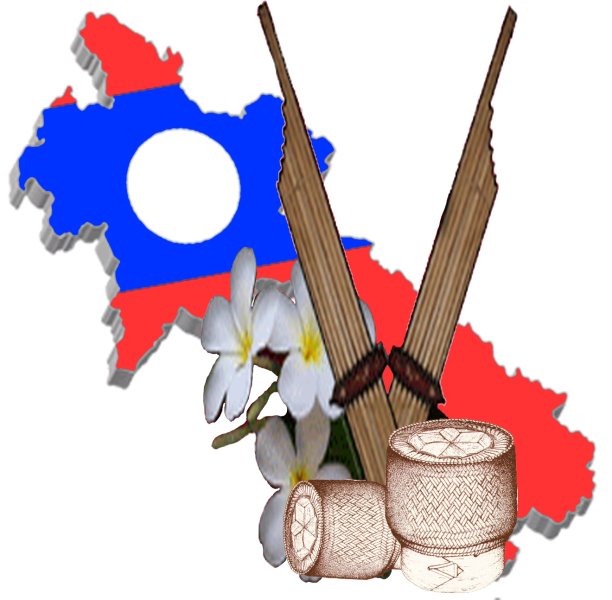